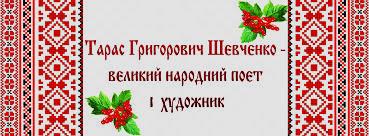 Подарунки великому Кобзареві
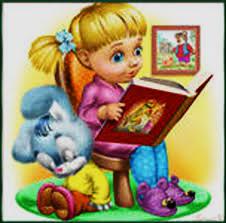 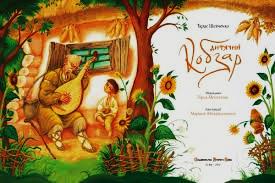 «Встала й весна»
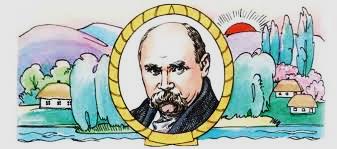 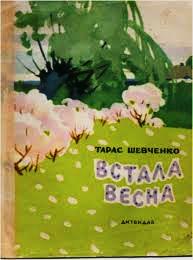 Про що б ви йому розповіли?
Слово нашого поета,нехай же поміж нас живе воно!
Сьогодні ми прочитаємо вірші Тараса Шевченка, заспіваємо його пісні, поговоримо про його життя.
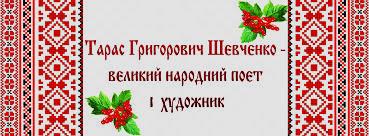 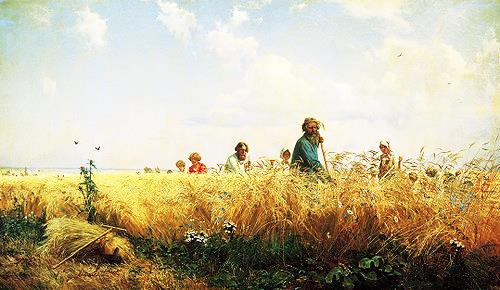 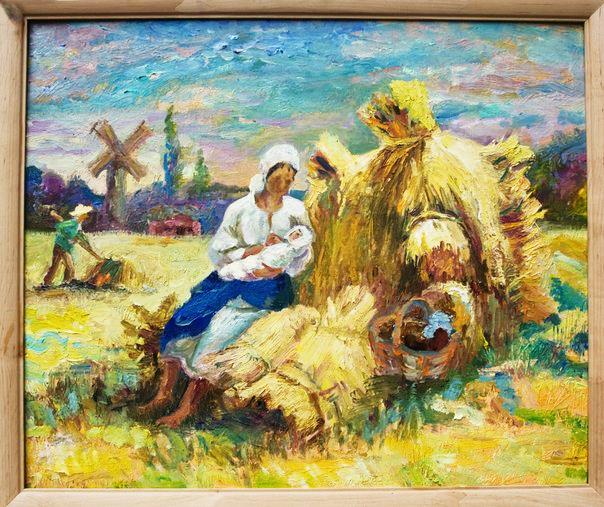 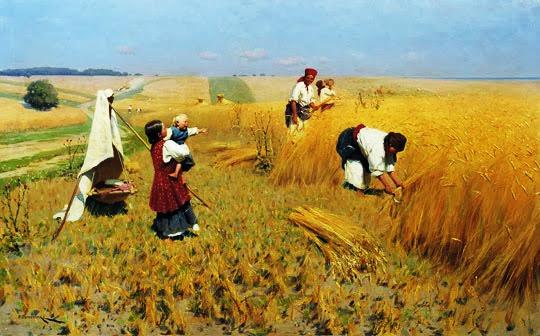 Мені тринадцятий минало
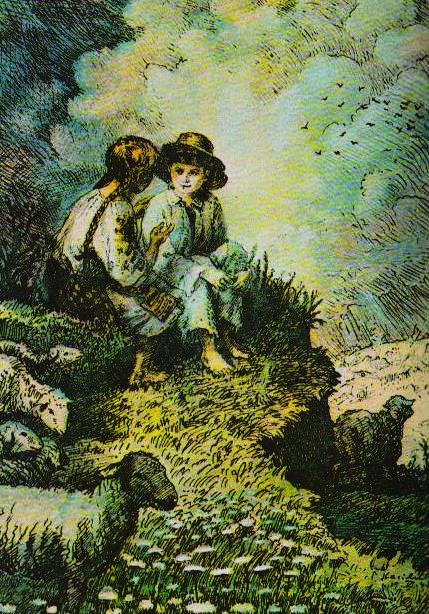 «Не витерпів лихої долі, помер на панщині»
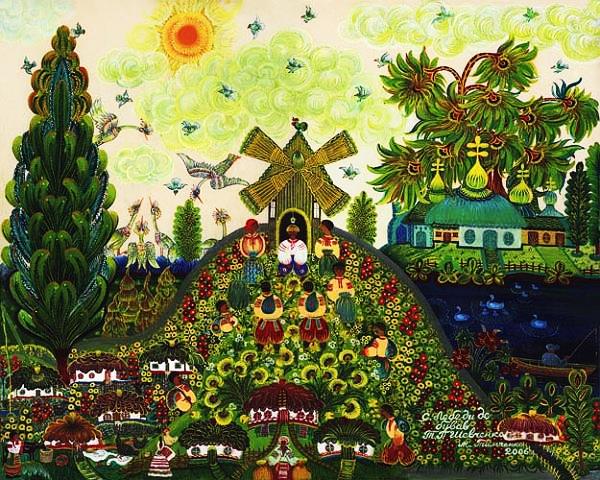 «Світає»
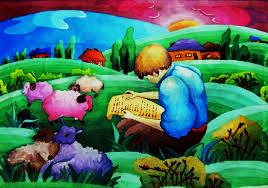 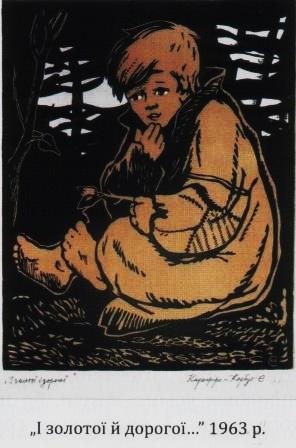 Тарас запалив свічку і став малювати.
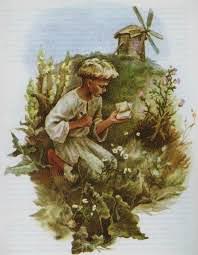 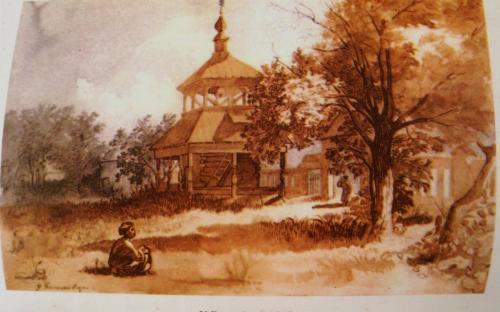 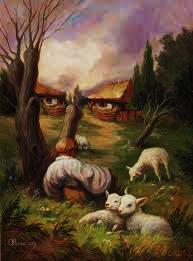 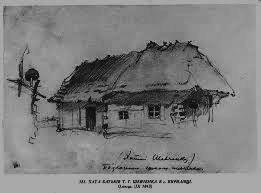 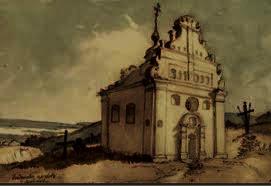 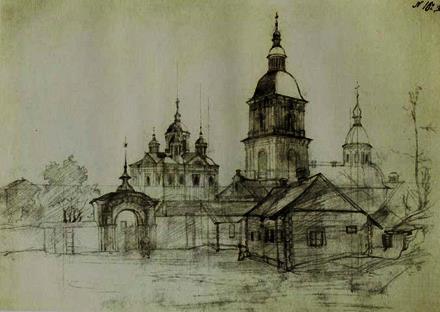 «Село! І серце одпочине »
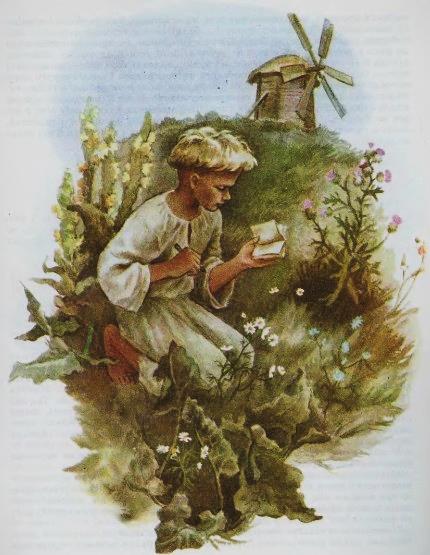 «Якби мені черевички»
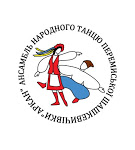 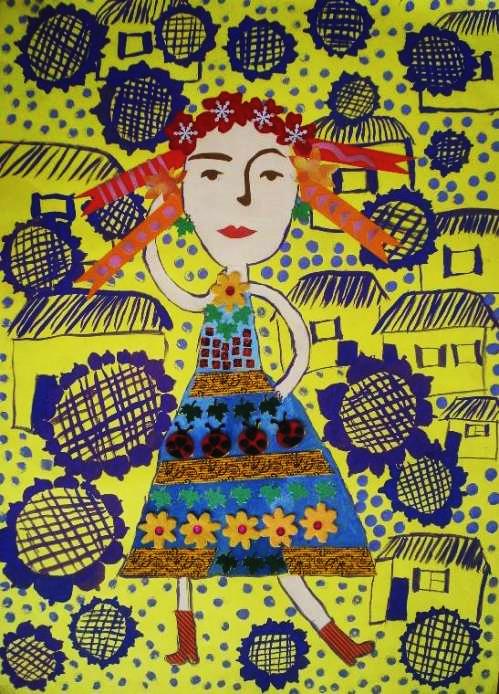 «Утоптала стежечку»
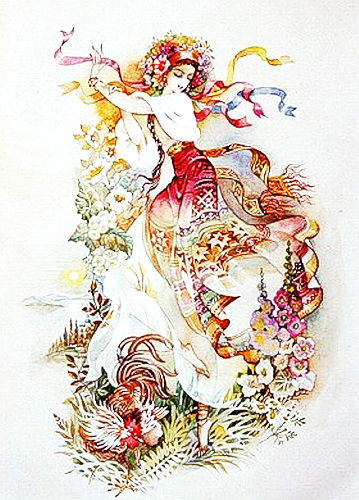 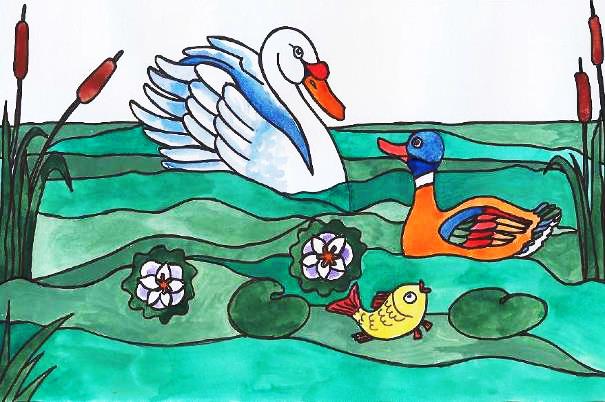 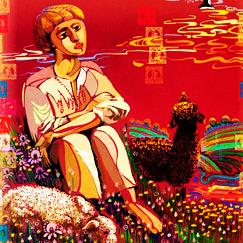 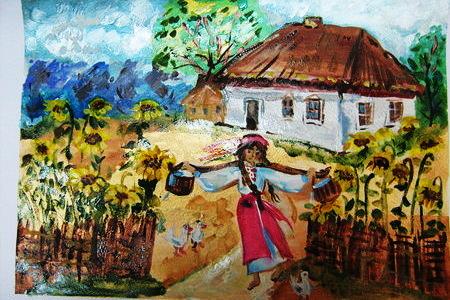 «Тече вода з-під явора»
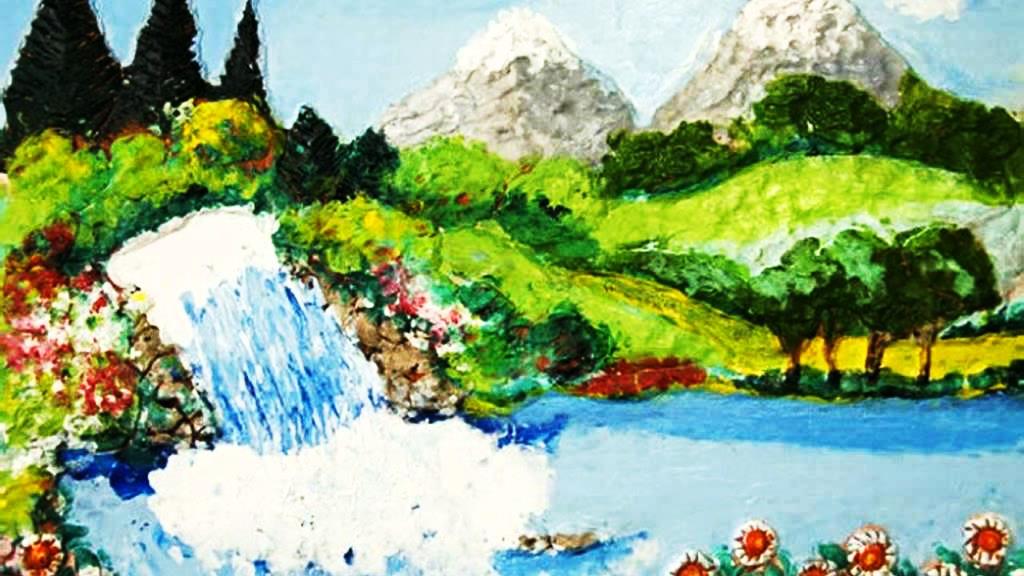 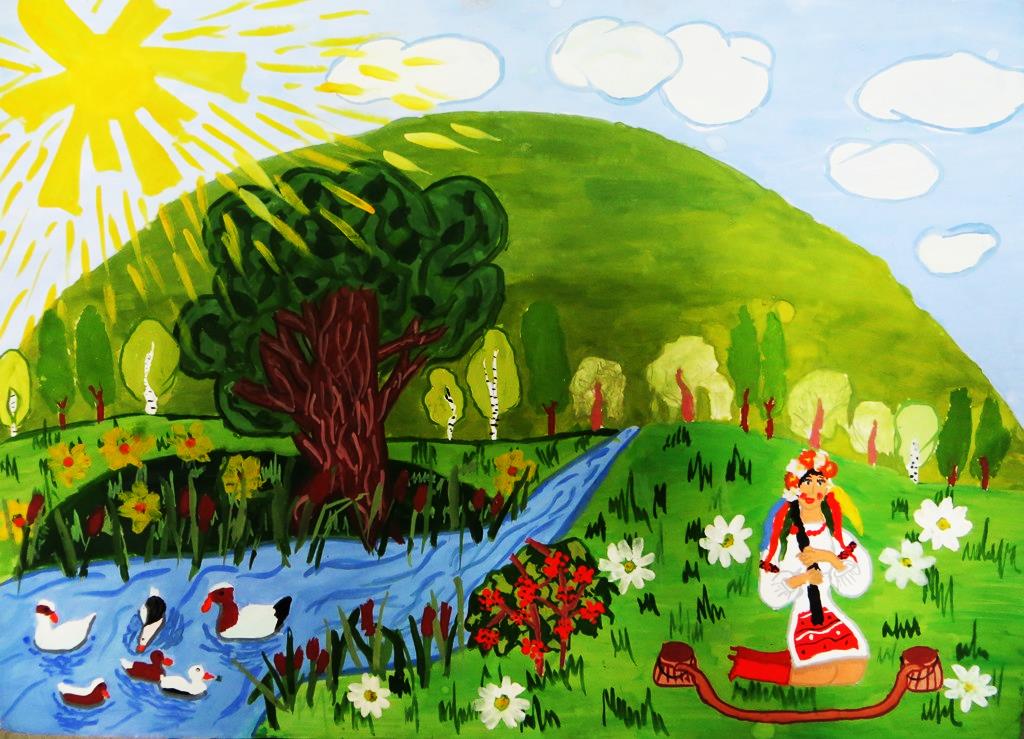 «Садок вишневий коло хати»
«І досі сниться»
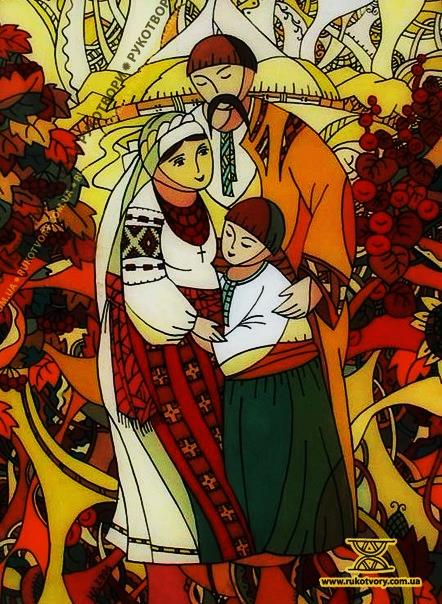 «Сонце заходить, гори чорніють»
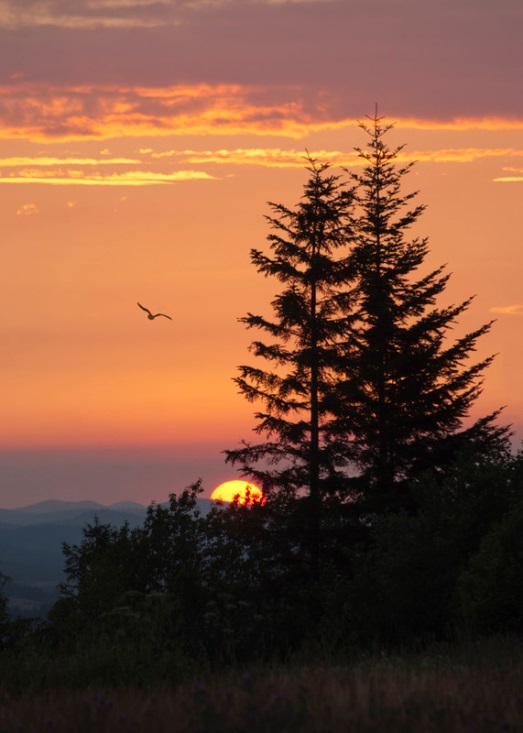 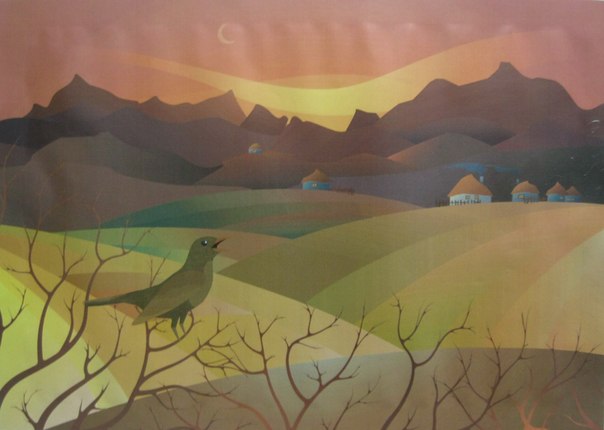 «Зоре моя вечірняя»
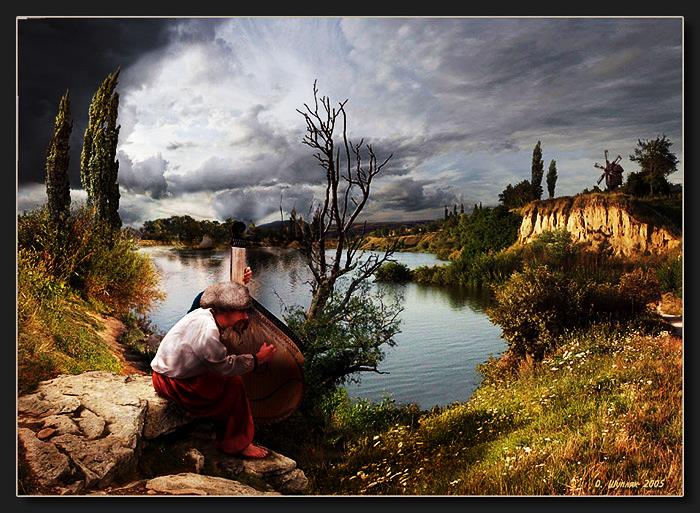 «Зацвіла в долині червона калина»
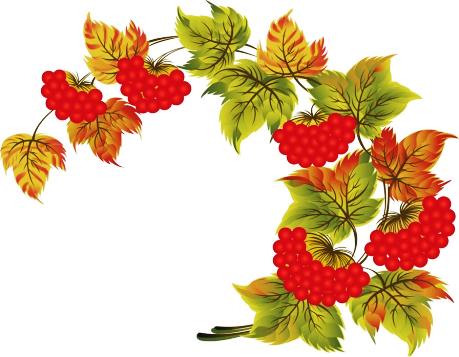 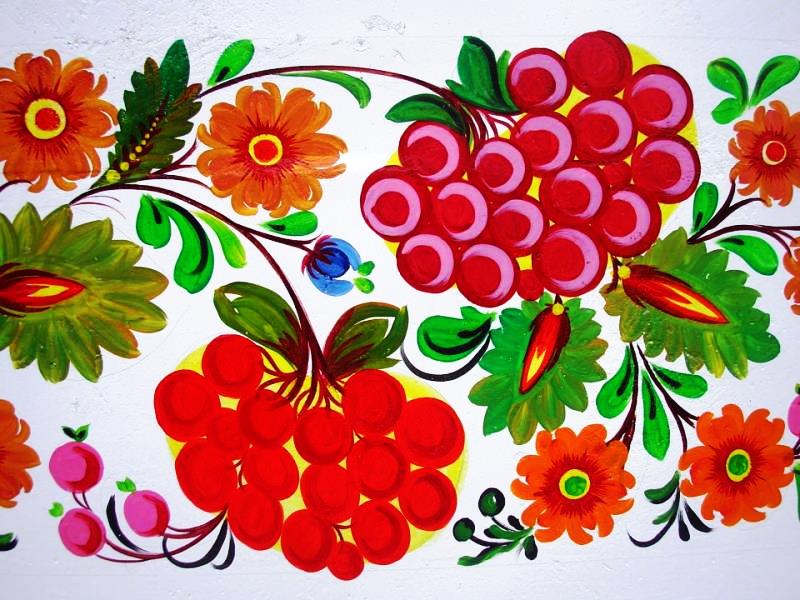 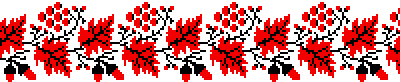 «Думка»
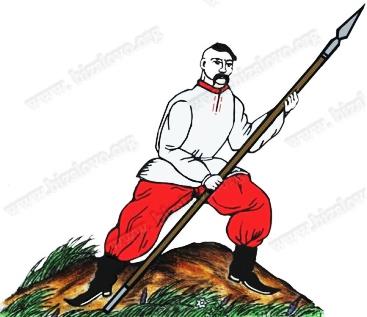 «Така її доля»
«Вітер віє повіває»
«По діброві вітер віє»
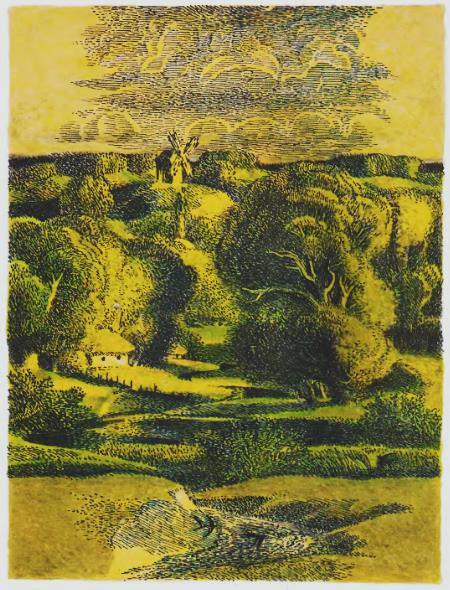 «Думи мої»
Пісні на слова Тараса Григоровича Шевченка співають не тільки в Україні. Їх знать у всьому світі.
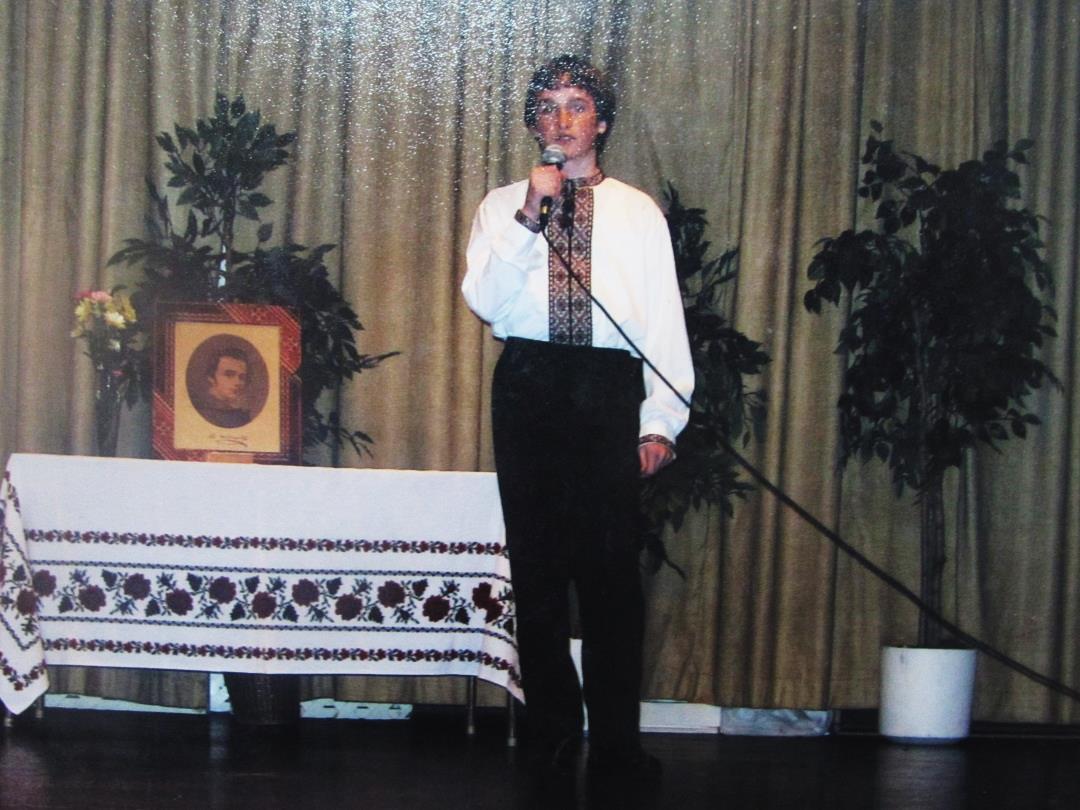 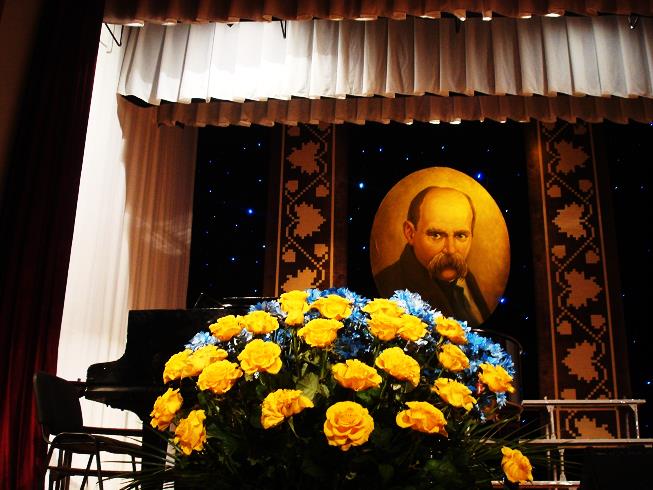 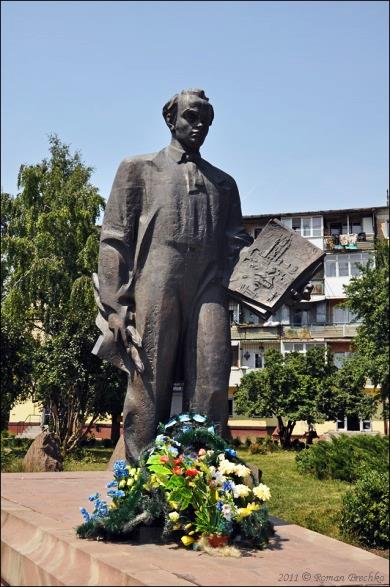 «На високій дуже кручі»
«У нашій хаті на стіні»
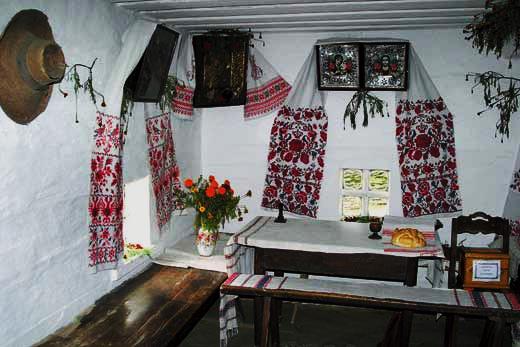 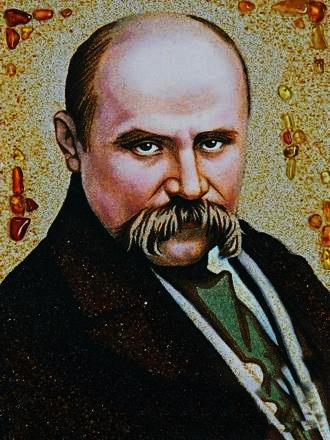 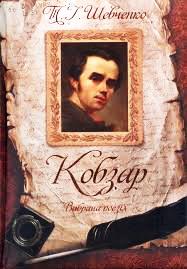 «Поклін тобі, Тарасе»
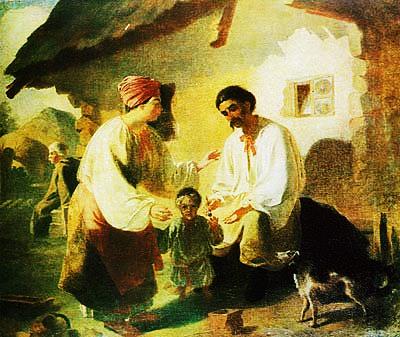 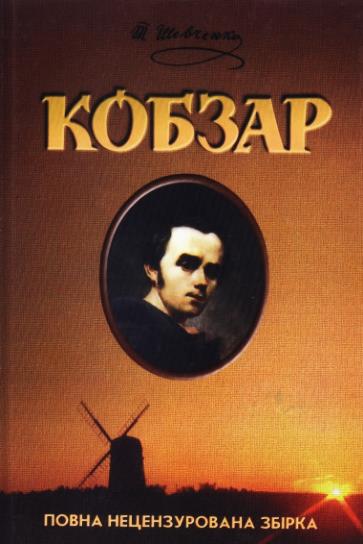 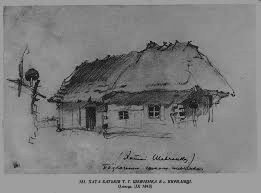 Нехай запам‘ятається усім цей гарний день,Тепло хай в ньому буде від віршів й пісень,Хай буде в ньому радість і соловейка спів,Хай родиться надія від полум‘яних слів!
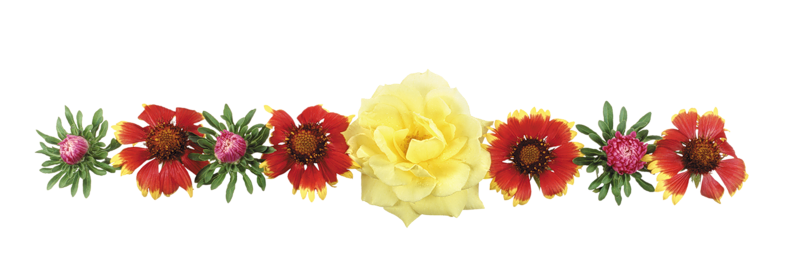